CHÍNH TẢ
LUẬT BẢO VỆ MÔI TRƯỜNG
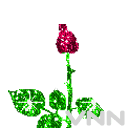 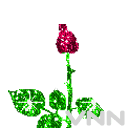 Mục tiêu:
- Viết đúng bài chính tả; trình bày đúng hình thức văn bản luật và văn xuôi.
    - Làm được BT(2) a/b, hoặc BT(3) a/b (trang 103)  hoặc bài tập chính tả phương ngữ do GV chọn.
* GDBĐ: Nâng cao nhận thức trách nhiệm của học sinh về bảo vệ môi trường nói chung, môi trường biển, hải đảo nói riêng. ( Liên hệ ).
- Làm được BT(2)b, hoặc BT(3) a ( trang 114).
Khởi động:
Môi trường gồm có những thành phần nào sau đây?
B. Không khí, ánh sáng
A. Đất, nước
c. Sông núi, cây cối
d. Tất cả các ý trên
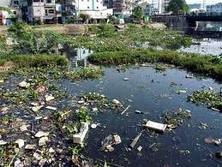 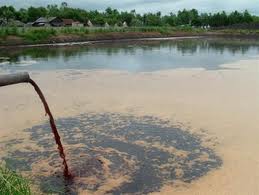 Hình 2
Hình 1
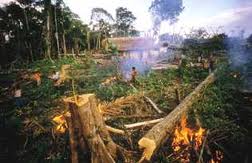 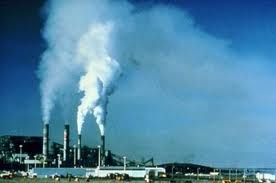 Hình 3
Hình 4
Luật bảo vệ môi trường
4
Điều 3,khoản 3
“Hoạt động bảo vệ môi trường”là hoạt động giữ cho môi trường trong lành, sạch đẹp; phòng ngừa, hạn chế tác động xấu đối với môi trường,  ứng phó sự cố môi trường; khắc phục ô nhiễm, suy thoái, phục hồi và cải thiện môi trường; khai thác, sử dụng hợp lí và tiết kiệm tài nguyên thiên nhiên; bảo vệ đa dạng sinh học.
Em hãy cho biết nội dung của bài chính tả?
-> Nội dung của bài chính tả là cho chúng ta biết thế nào là hoạt động bảo vệ môi trường của “Điều 3, khoản 3”
Để bảo vệ môi trường  trong sạch chúng ta cần làm gì?
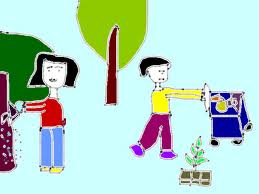 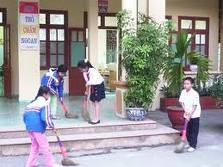 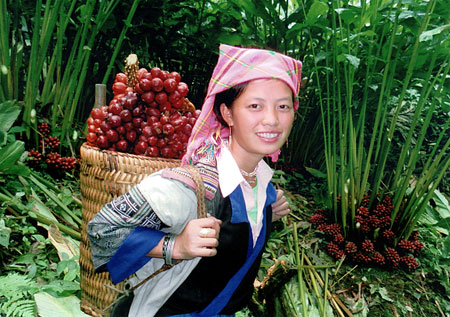 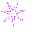 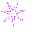 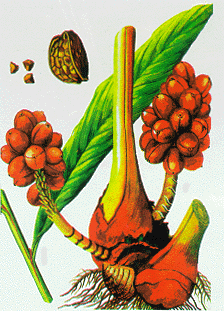 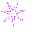 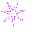 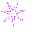 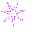 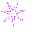 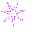 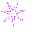 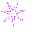 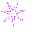 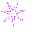 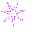 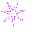 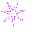 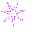 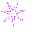 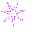 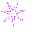 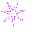 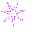 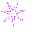 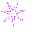 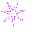 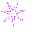 H) Tranh chụp hình ảnh quả gì ?
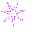 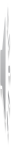 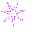 * Hình ảnh quả thảo quả vào mùa.
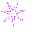 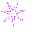 LUYỆN VIẾT TỪ KHÓ
suy thoái
khoản
khắc phục
phòng ngừa
Điều 3,khoản 3
“Hoạt động bảo vệ môi trường”là hoạt động giữ cho môi trường trong lành, sạch đẹp; phòng ngừa, hạn chế tác động xấu đối với môi trường,  ứng phó sự cố môi trường; khắc phục ô nhiễm, suy thoái, phục hồi và cải thiện môi trường; khai thác, sử dụng hợp lí và tiết kiệm tài nguyên thiên nhiên; bảo vệ đa dạng sinh học.
VIẾT BÀI
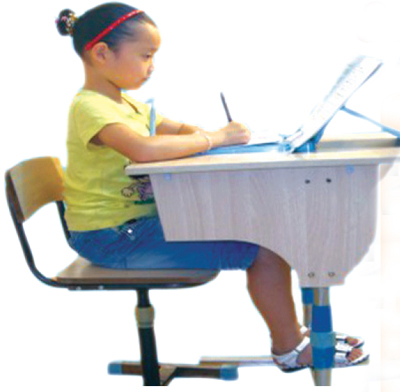 Bài tập(2).a)
Mỗi cột trong bảng dưới đây ghi một cặp tiếng chỉ khác nhau ở âm đầu l hay n.Hãy tìm những từ ngữ chứa các tiếng đó.
M: thích lắm / nắm cơm
2b).     Mỗi cột trong bảng dưới đây ghi một cặp tiếng chỉ khác nhau ở âm cuối  n hay ng.Hãy tìm những từ ngữ chứa các tiếng đó.
Bài 3:Tìm các từ láy theo những khuôn vần ghi ở từng ô trong bảng sau:
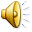 M (1)         man mát, khang khác
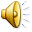 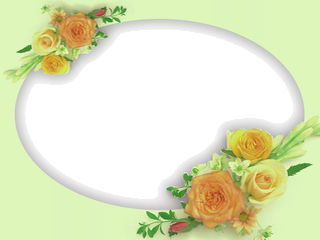 Dặn dò:
Về nhà chuẩn bị bài
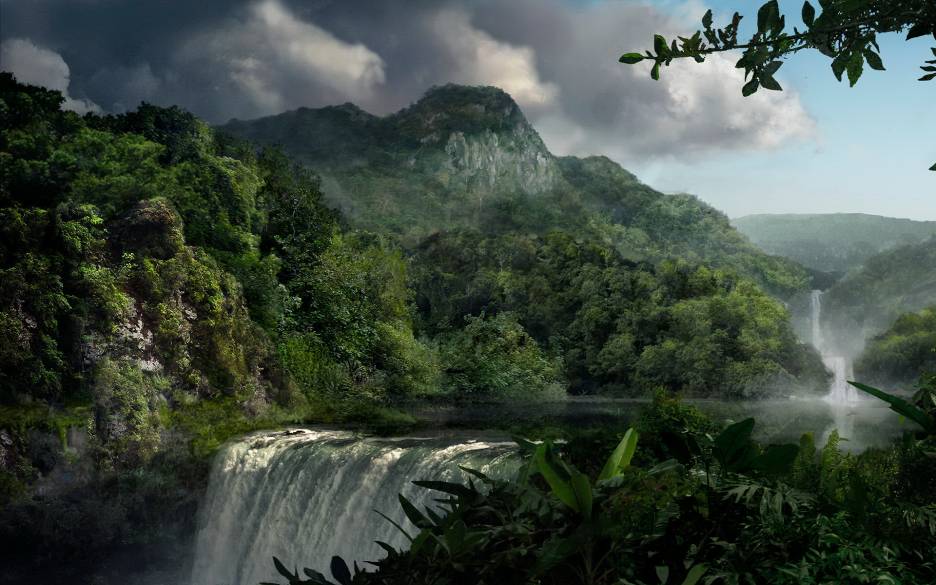 TIẾT HỌC KẾT THÚC, CÔ CHÚC 
CÁC EM CHĂM NGOAN , HỌC TỐT!